Explore PetroupoliTEAM 3
Hro square
Follow our Tambo the elephant
@tzwrtzia_skrepetou
Library of Petroupoli
Drama club
Saint Dimitrios
Hero square(circle square)
Saint Dimitrios park
Petra theatre
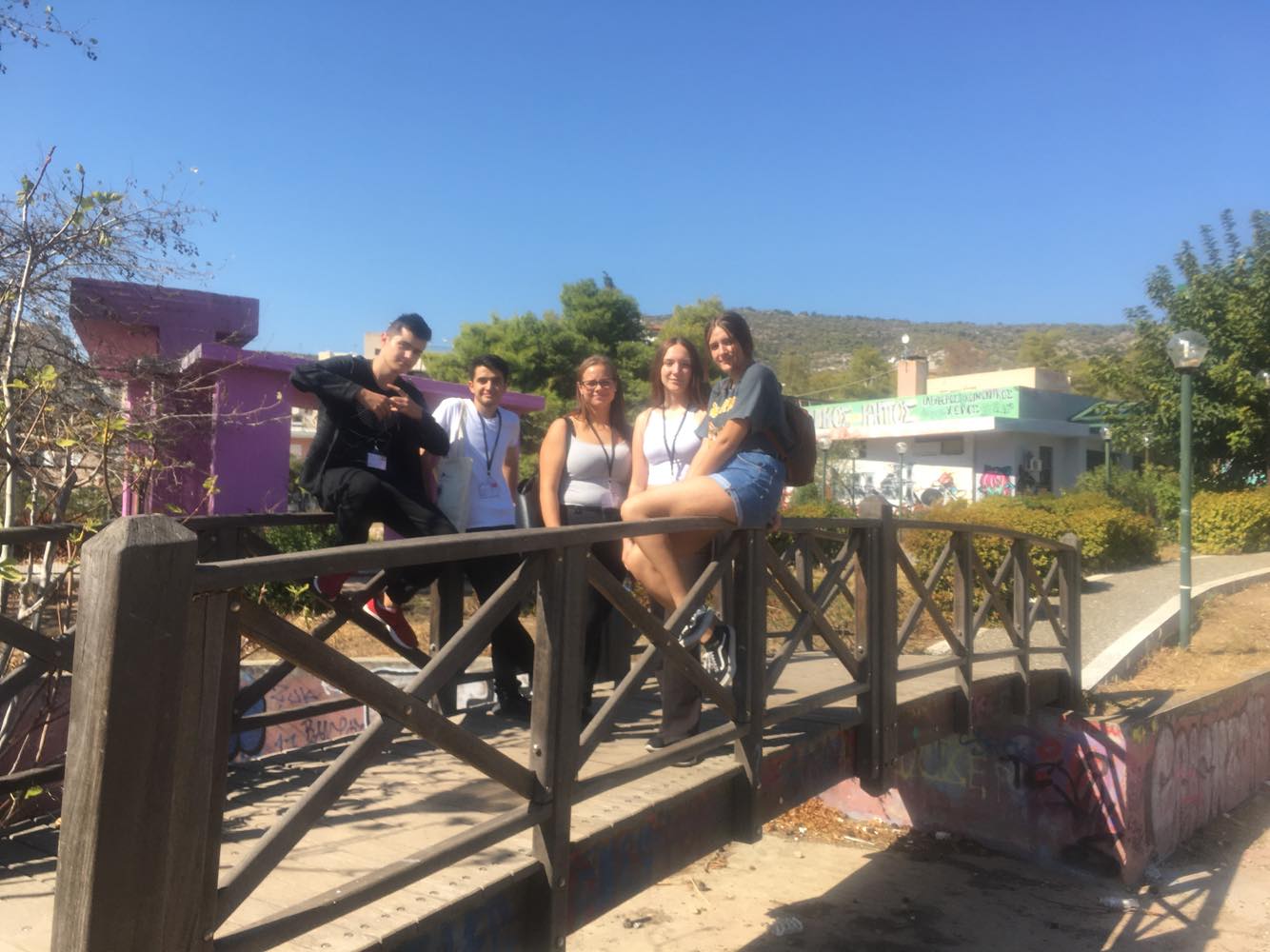 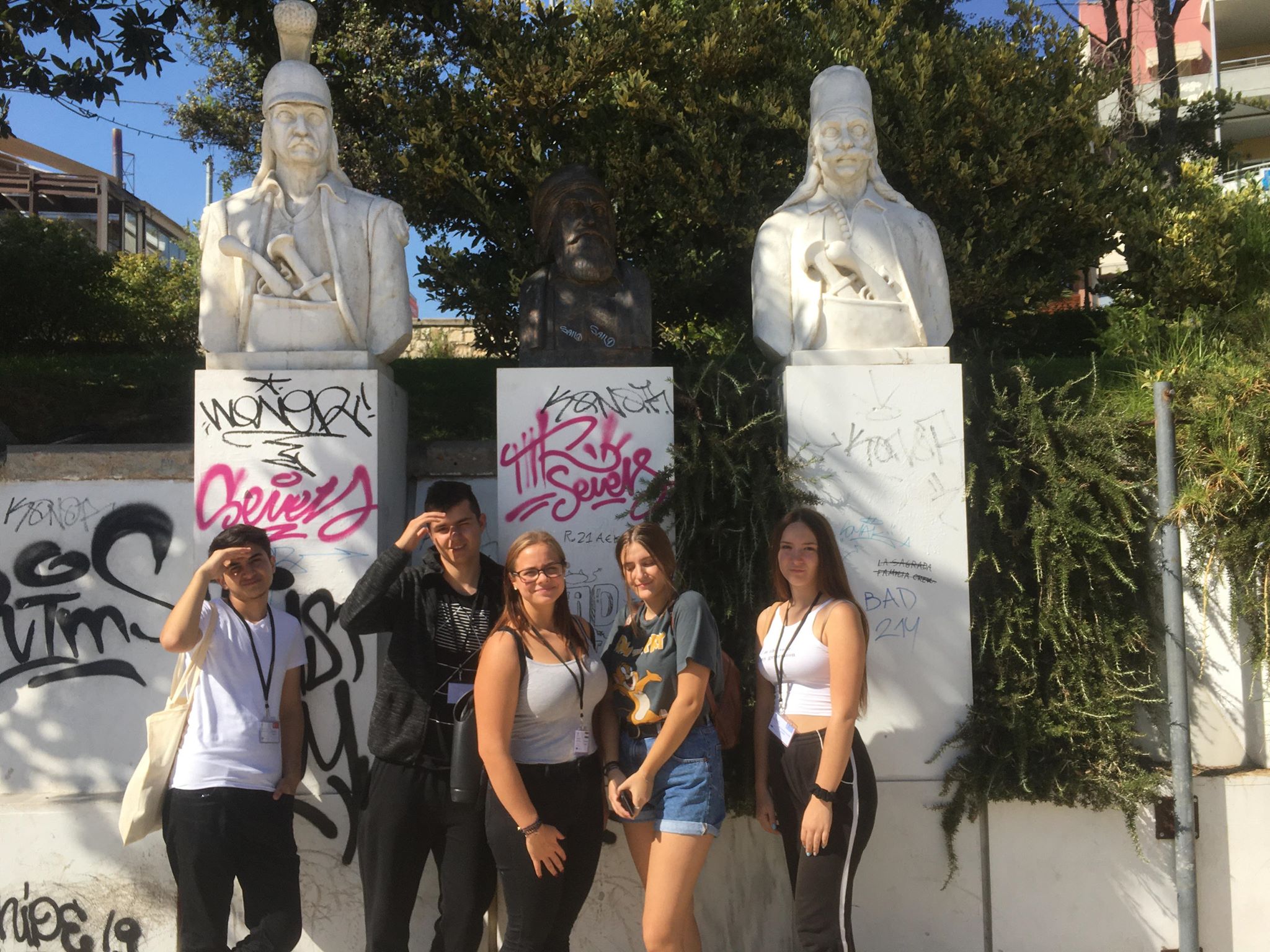 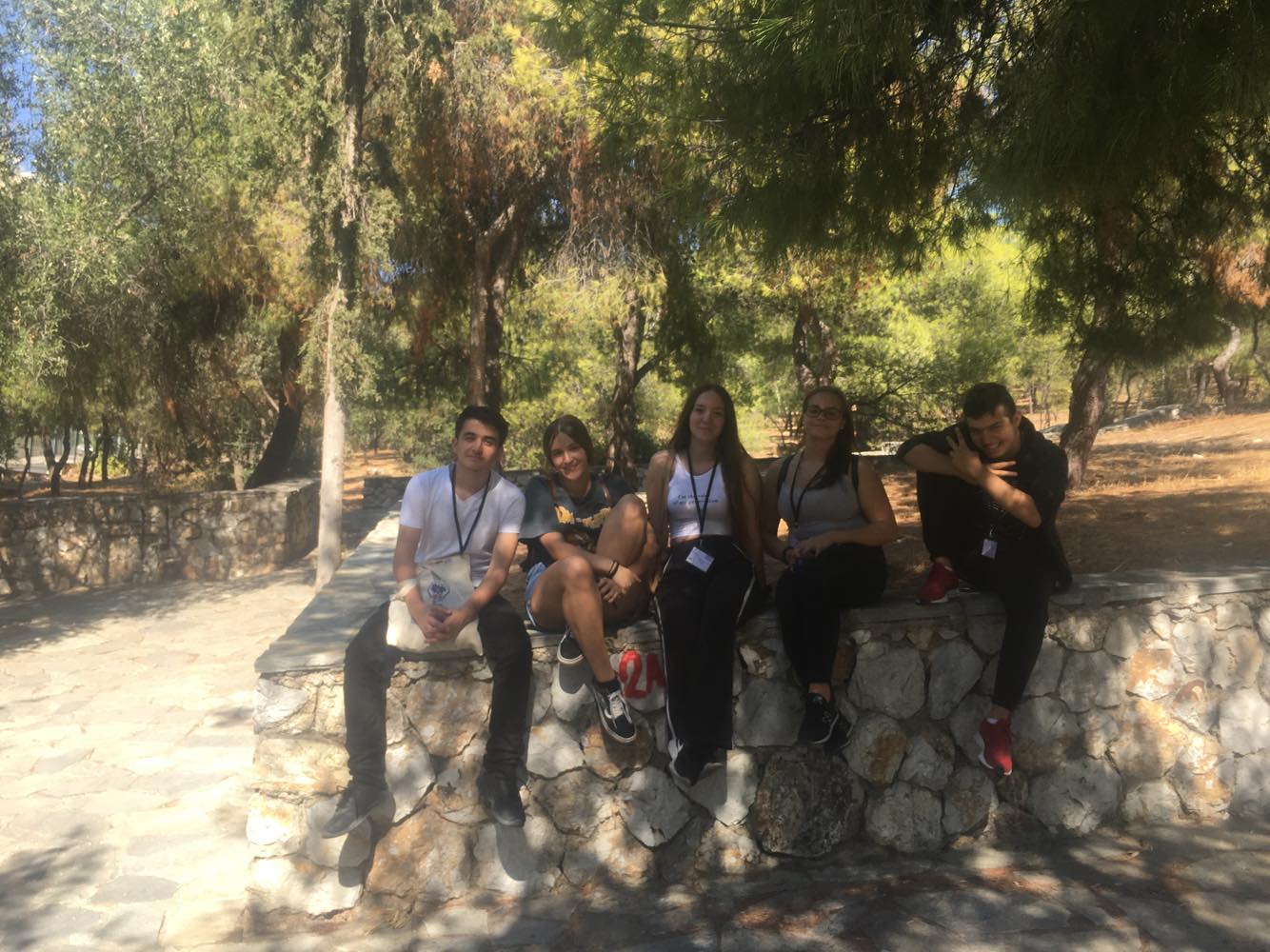 Our model:
@__simo.opacak__
THANKS FOR YOUR ATTENTION